H-angol-J a munka világára applicationAmerican English Corner Debrecen
16th November, 2016.
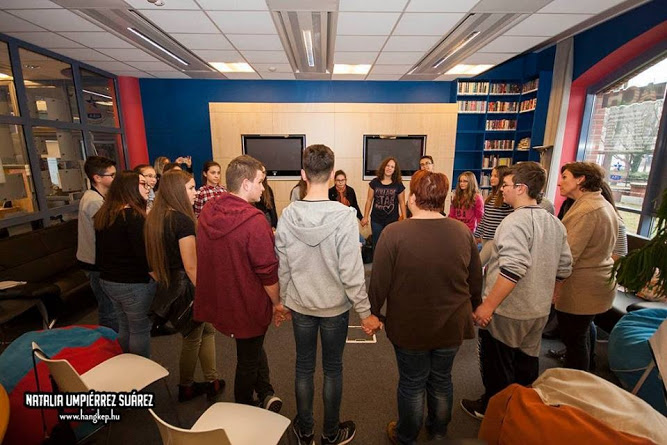 The American Corner’s Program is a United States Department of State-sponsored initiative inaugurated worldwide more than 10 years ago. Since 2000, the U.S. has launched almost 400 American Corners in approximately 60 countries.
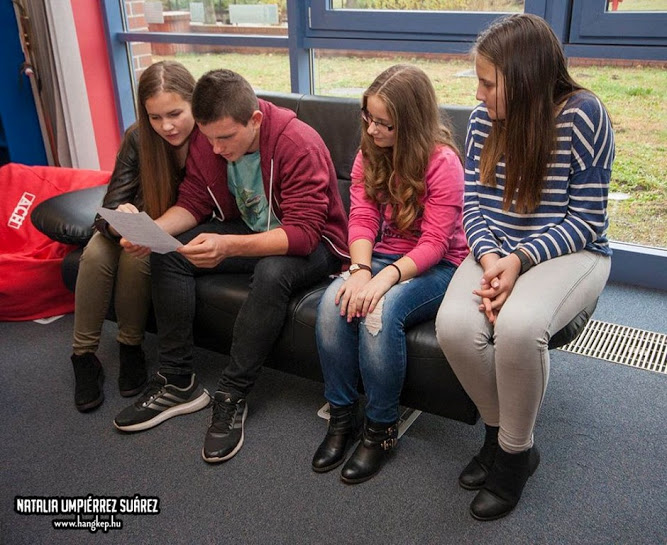 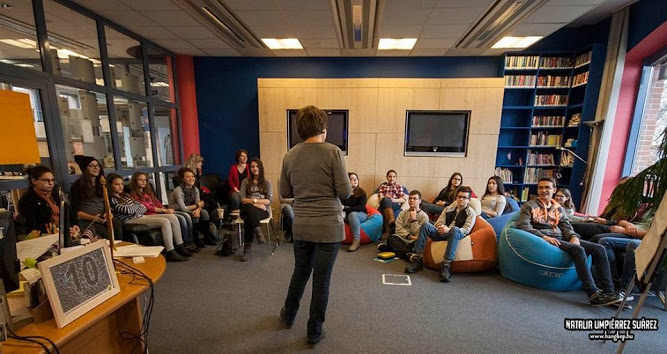 Operated as partnerships, the U.S. provides equipment and materials while host institutions provide staffing and the free use of space.
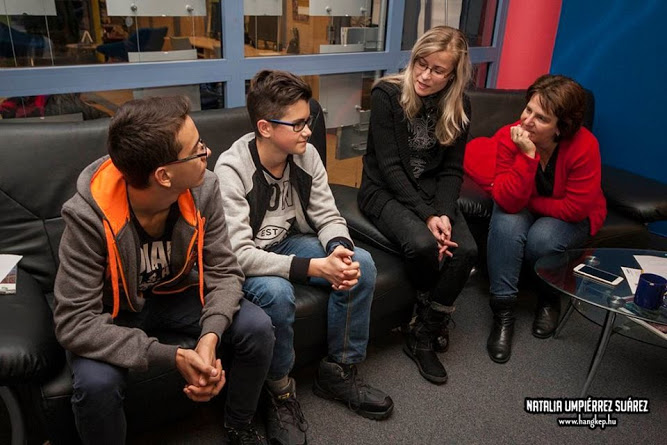 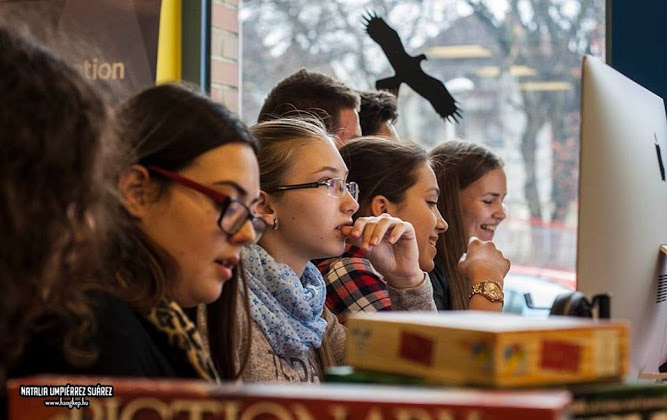 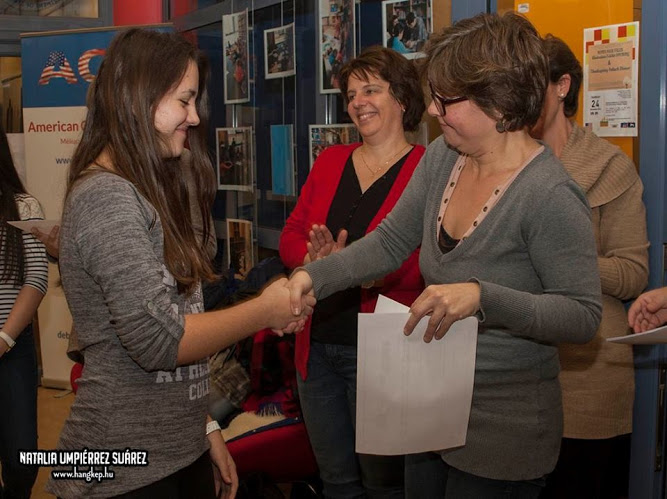 In the end everyone got a certificate